BMC Control-M
Control your future
Disclaimer

Ail other trademarks, service marks and logos used in this webinar are the trademarks, service marks or logos of their respective owners.
The views expressed in this webinar are views of the speakers and do not necessarily reflect the views of Vyom Labs Pvt. Ltd.
•	Business Challenge
•	Control-M Overview
•	Control-M Architecture
•	Control-M Flow
•	Control-M Features
•	Control-M Modules
—	Advance File Transfer
—	SAP
—	Business Process Integration
—	AIX
•	Focal Point for Enterprise
•	BMC Batch Impact Manager
•	Result Analysis
•	Control-M Forecast
•	BMC Control-M Reporting Facility
•	BMC Batch Incidents
•	Control-M as a WLA Consolidated solution
•	Questions?
Agenda
Business challenge

Most organizations have one or more job scheduling solutions that automatically submit and monitor simple batch job or script workflows. However, in many cases typical job schedulers do not handle large, modern, complex, enterprise workloads. They tend to be platform-specific and time-driven, with limited integration and poor scalability, unable to orchestrate dynamic workloads, and unconnected to business needs.
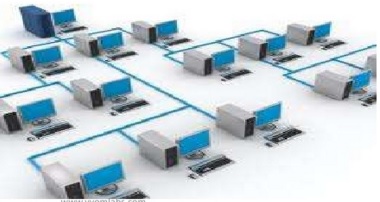 Control-M oveview

BMC Control-M helps you meet production deadlines, reduce management costs, integrate diverse platforms and applications, plan for future growth, and ensure that your IT processes can be audited - all while providing a auick time to value.
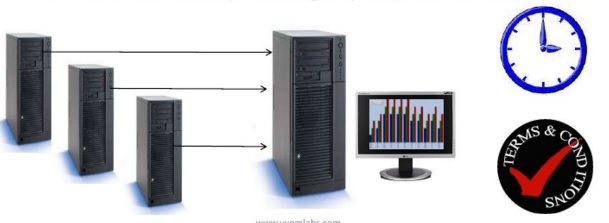 Key business benefits
Control-M Architecture
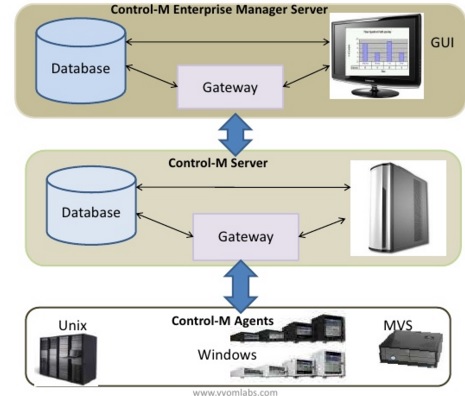 Control-M Flow
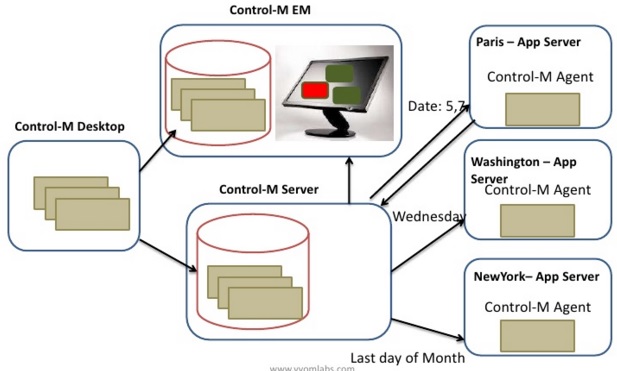 Control-M Features
Control-M Modules
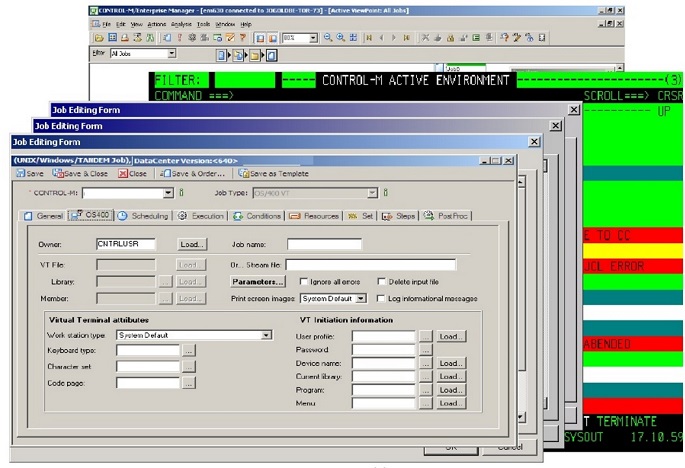 Focal point for enterprise
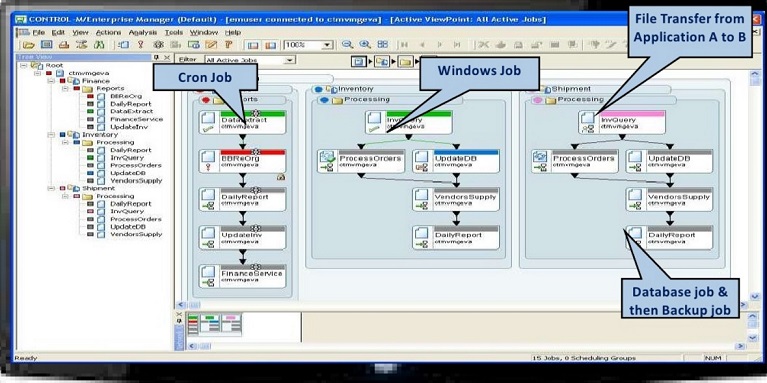 BMC Batch Impact Manager
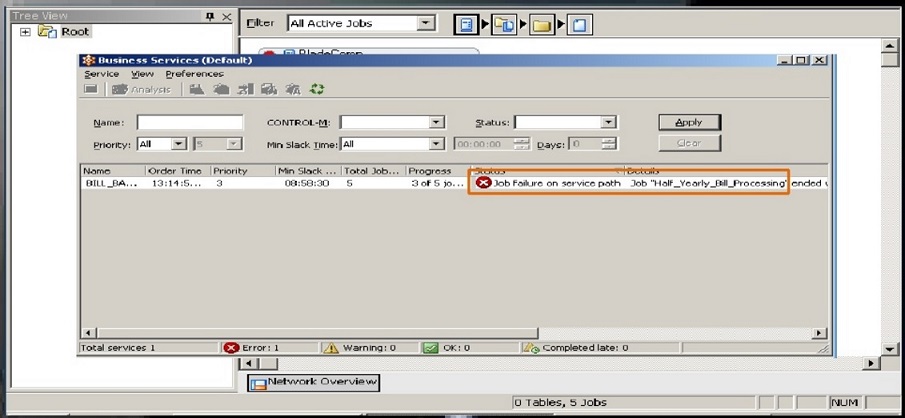 Result analysis
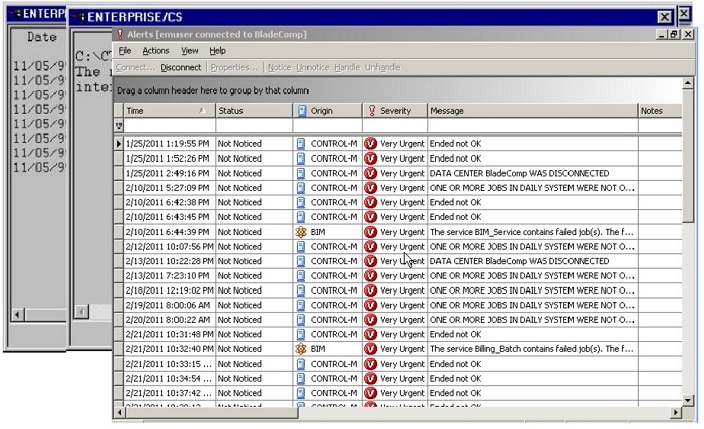 Control-M Forecasts
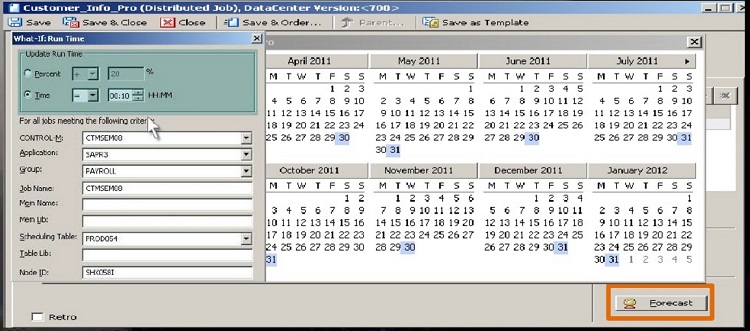 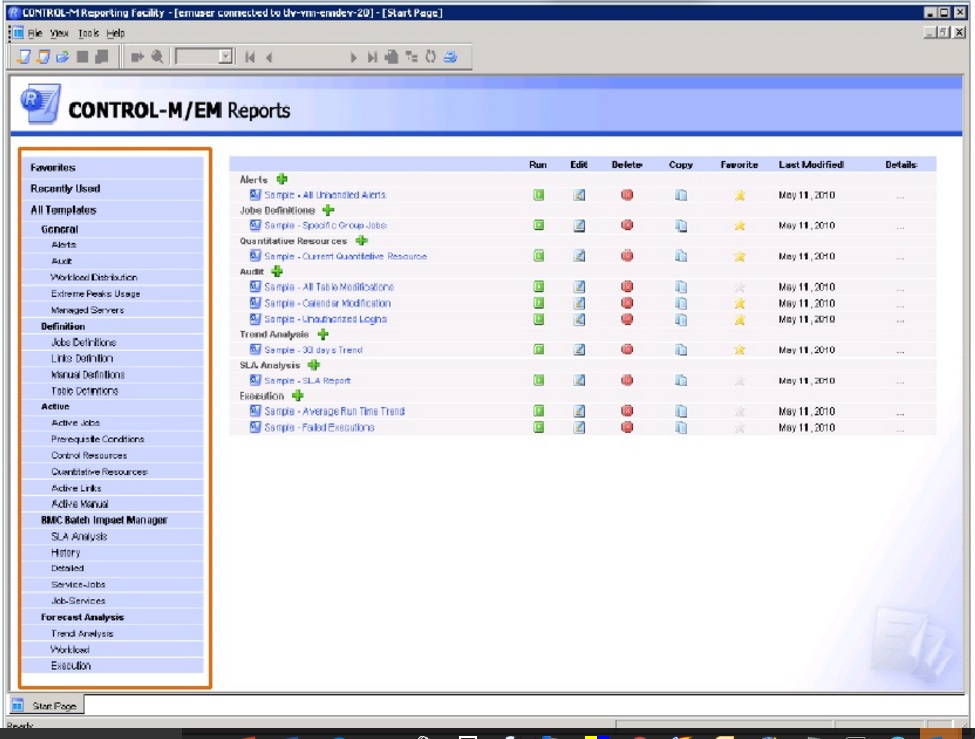 Control-M Reporting facilities
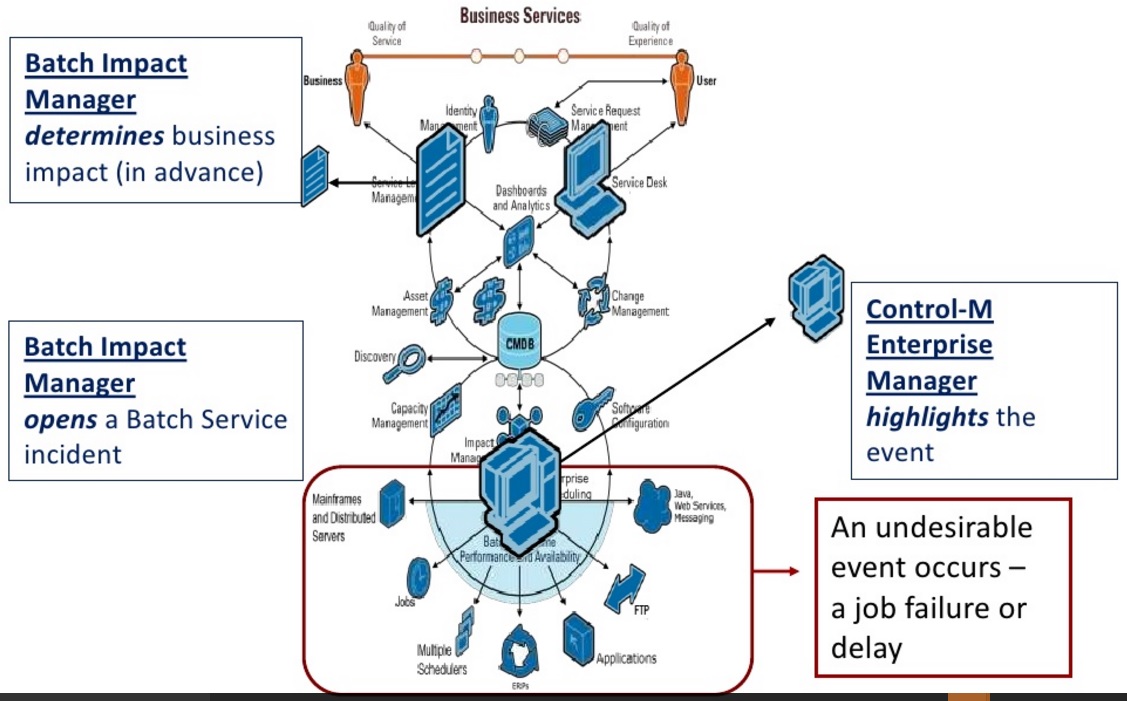 BSM-Batch inci-dents
Highlights the event
An undesirable event occurs _ a job failure or delay
BMC CONTROL-M as a WLA Consolidated Solution
BMC Software is among the leaders in IT and data center automation. Its solution for WLA, BMC CONTROL-M, has many features that make it an excellent choice for en-terprise-wide WLA consolidation.

- Extensive and flexible core scheduling capabilities including Web Services
- Scalability through its distributed architecture and extensive platform and application support
- Business alignment that integrates business impact analysis with workload forecasting
- Business-driven forecasting of real business workflow
- Extensive reporting capabilities
BMC Software's ITSM solutions
BMC Software Services: Wide Range Of BMC Solutions
- Service Support (e.g. BMC Remedy ITSM 7)
- Service Assurance (e.g. BMC Performance Manager, BMC Impact Manager)
- Service Automation (e.g. Control•M, BMC Configuration Automation)
- Atrium (CMDB, CMDB Orchestrator, SLM etc.)
- Foundation (REMEDY ARS)
Technical Team Size
- 350+ in BMC Skills
Questions ?